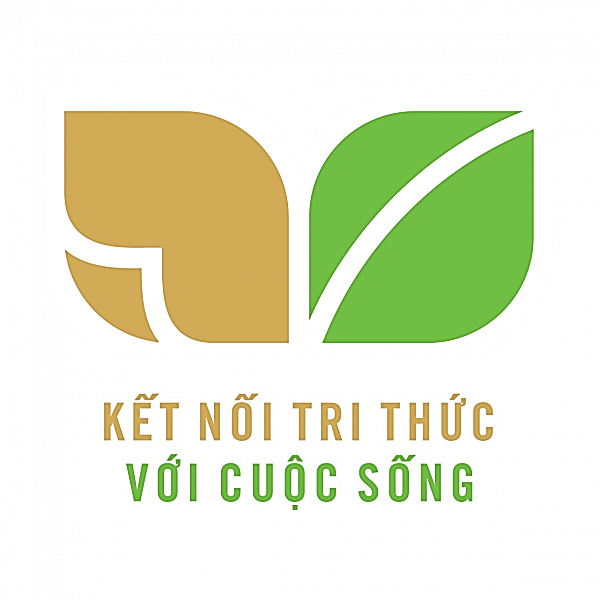 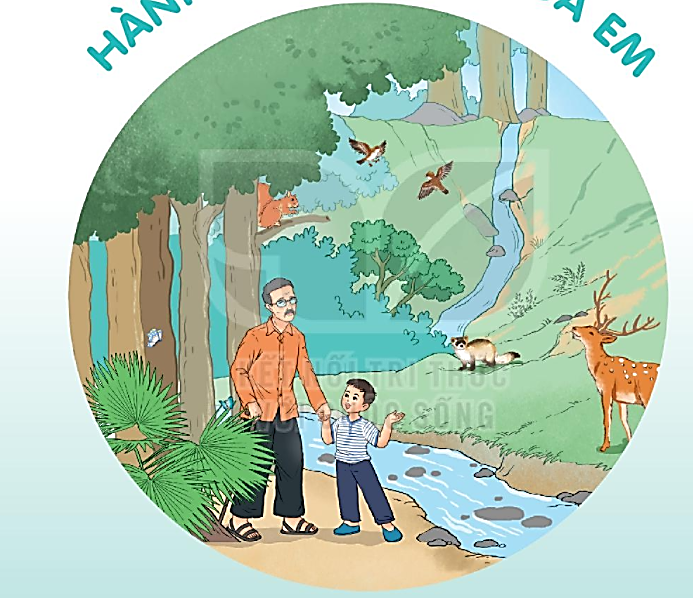 HÀNH TINH XANH CỦA EM
KHỦNG LONG
BÀI 10
BÀI 10
Em đã nhìn thấy loài vật này ở đâu?
Em biết gì về chúng?
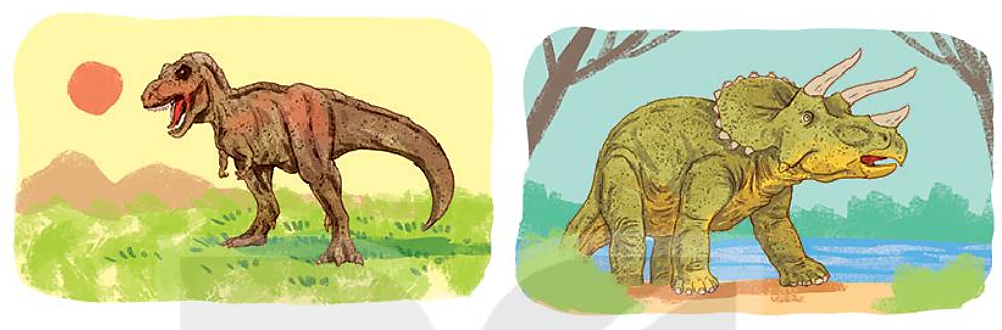 KHỦNG LONG
BÀI 10
BÀI 10
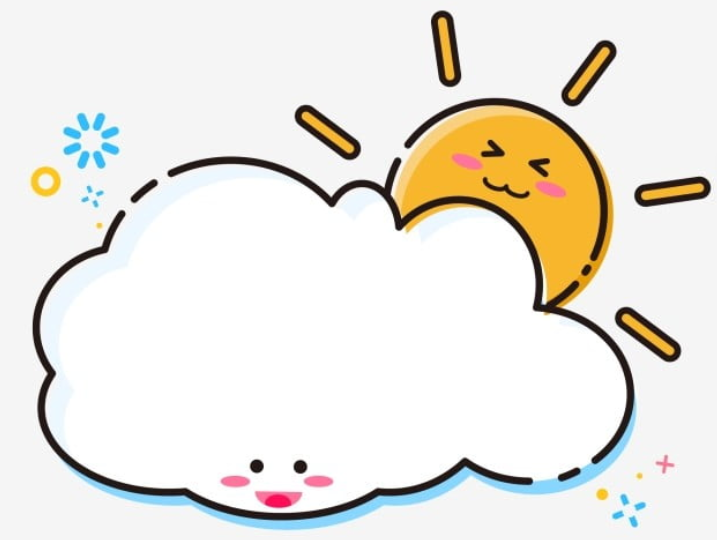 TIẾT 1 – 2
ĐỌC
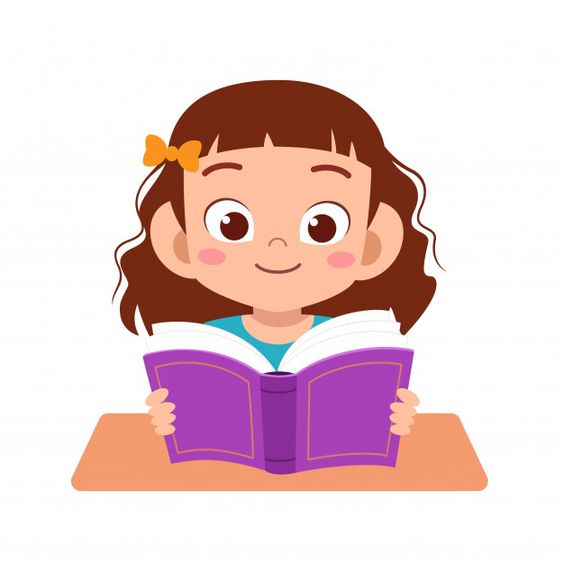 KHỦNG LONG
ĐỌC
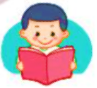 Khủng long là loài vật thường sống thành bầy đàn ở các vùng đất khô.
       Trong suy nghĩ của nhiều người, khủng long là loài vật khổng lồ. Nhưng trên thực tế, có loài khủng long chỉ bằng một chú chó nhỏ. Khủng long thường ăn thịt, cũng có một số loài ăn cỏ.
      Chân khủng long thẳng và rất khỏe. Vì thế chúng có thể đi khắp một vùng rộng lớn để kiếm ăn. Khủng long có khả năng săn mồi tốt nhờ có đôi mắt tinh tường cùng cái mũi và đôi tai thính. Khủng long cũng có khả năng tự vệ tốt nhờ vào cái đầu cứng và cái quất đuôi dũng mãnh.
      Trước khi con người xuất hiện, khủng long đã bị tuyệt chủng. Vì thế, chúng ta sẽ không bao giờ có thể nhìn thấy khủng long thật.
(theo Bách khoa tri thức về khám phá thế giới cho trẻ em – Khủng long)
ĐỌC
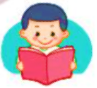 Ngắt nghỉ câu
Khủng long có khả năng săn mồi tốt nhờ có đôi mắt tinh tường cùng cái mũi và đôi tai thính.
Khủng long cũng có khả năng tự vệ tốt nhờ vào cái đầu cứng và cái quất đuôi dũng mãnh.
ĐỌC
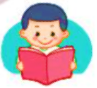 Các từ khó phát âm
khủng long
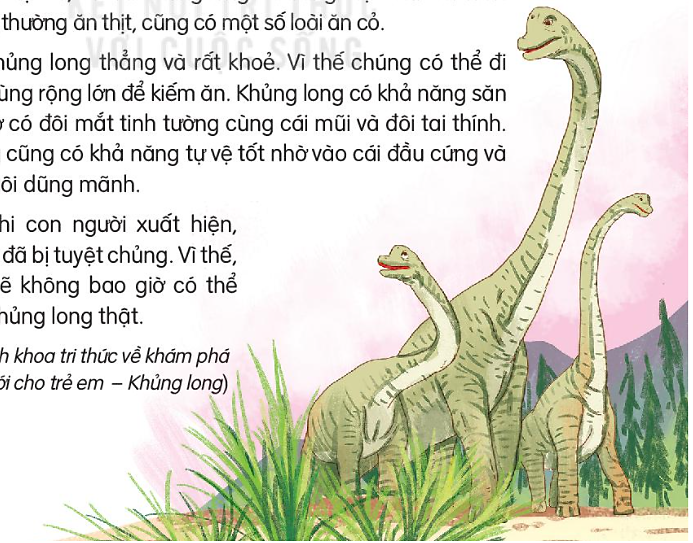 khổng lồ
săn mồi
tinh tường
dũng mãnh
KHỦNG LONG
ĐỌC
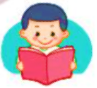 Khủng long là loài vật thường sống thành bầy đàn ở các vùng đất khô.
       Trong suy nghĩ của nhiều người, khủng long là loài vật khổng lồ. Nhưng trên thực tế, có loài khủng long chỉ bằng một chú chó nhỏ. Khủng long thường ăn thịt, cũng có một số loài ăn cỏ.
      Chân khủng long thẳng và rất khỏe. Vì thế chúng có thể đi khắp một vùng rộng lớn để kiếm ăn. Khủng long có khả năng săn mồi tốt nhờ có đôi mắt tinh tường cùng cái mũi và đôi tai thính. Khủng long cũng có khả năng tự vệ tốt nhờ vào cái đầu cứng và cái quất đuôi dũng mãnh.
      Trước khi con người xuất hiện, khủng long đã bị tuyệt chủng. Vì thế, chúng ta sẽ không bao giờ có thể nhìn thấy khủng long thật.
(theo Bách khoa tri thức về khám phá thế giới cho trẻ em – Khủng long)
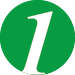 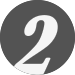 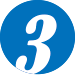 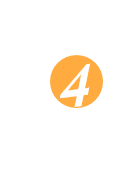 ĐỌC
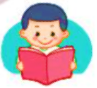 Từ ngữ
tự vệ
quất (đuôi)
: tự bảo vệ mình
: đuôi di chuyển nhanh và đập mạnh
dung mãnh
tuyệt chủng
: có sức mạnh trên mức bình thường
: mất hẳn nòi giống
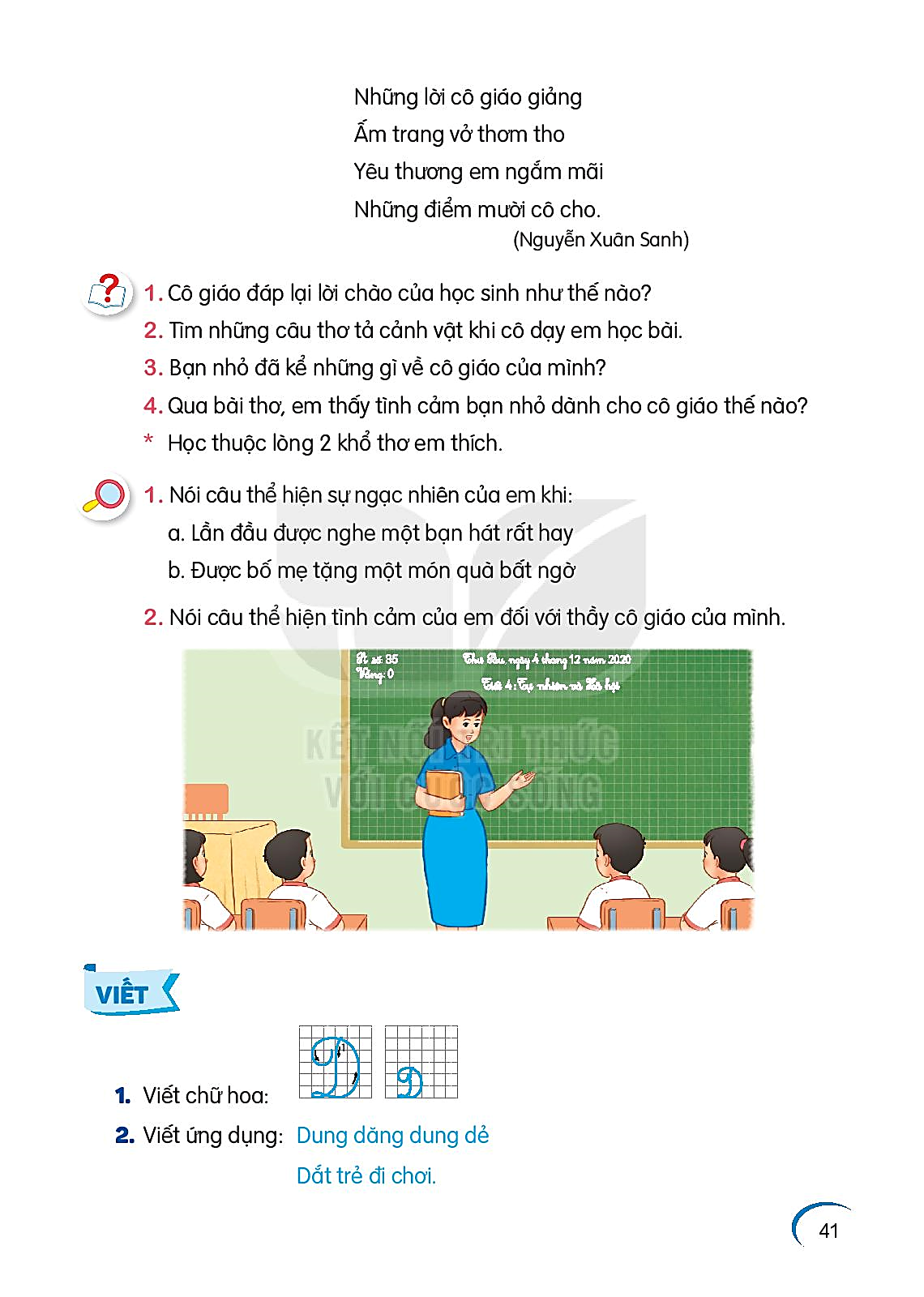 TRẢ LỜI CÂU HỎI
1. Bài đọc cho biết những thông tin nào về khủng long?
a. thường sống ở các vùng đất khô
c. ăn cỏ hoặc ăn thịt
b. có kích thước khổng lồ
d. hung dữ
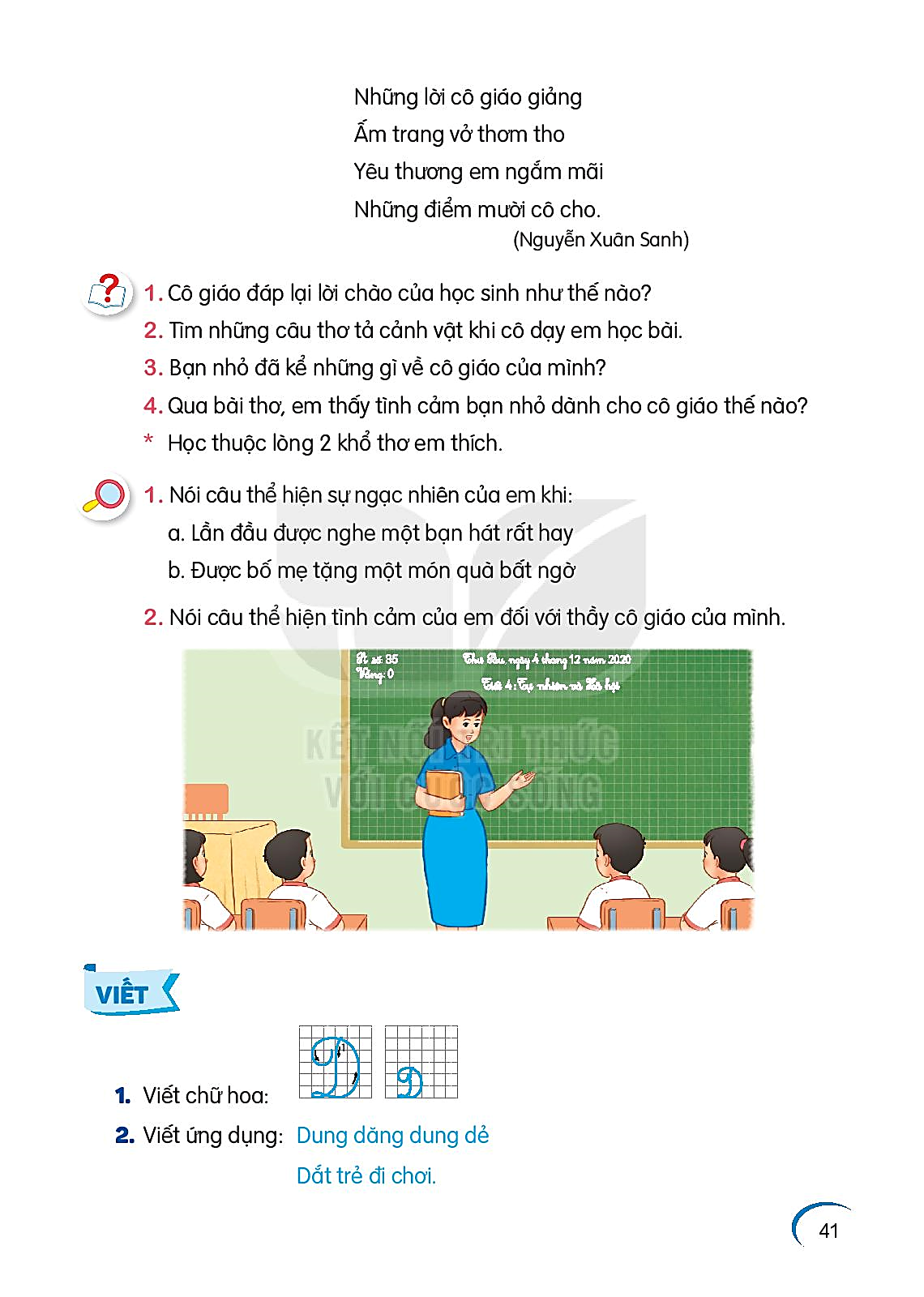 Luyện tập
1. Tìm trong bài các từ ngữ tả các bộ phận của khủng long
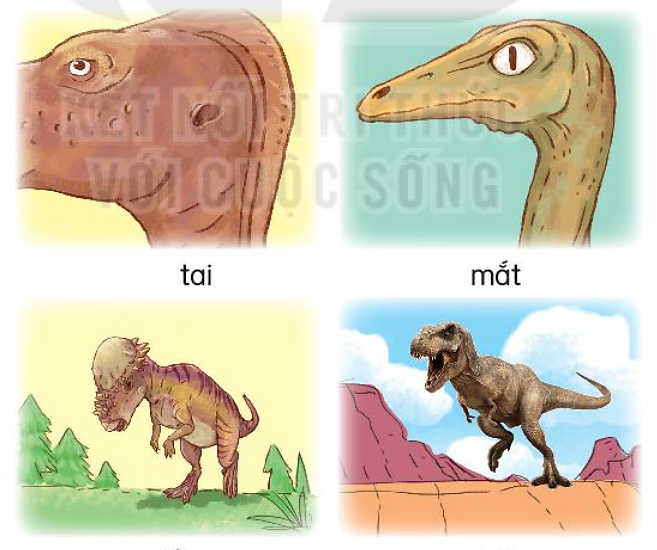 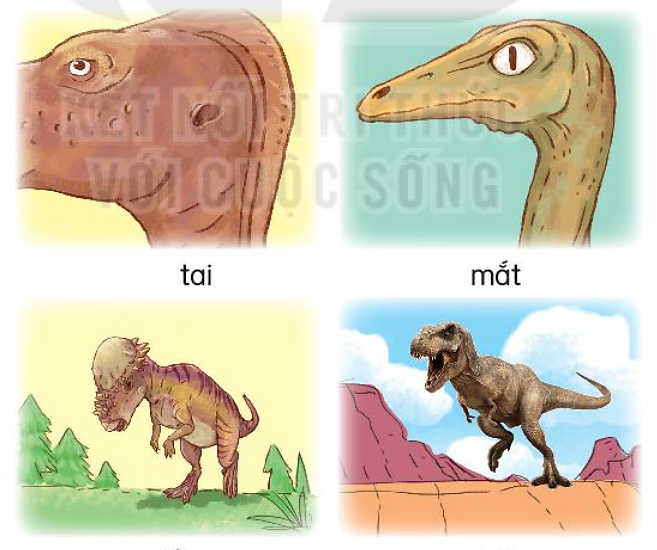 mắt
tai
đầu
đuôi
chân
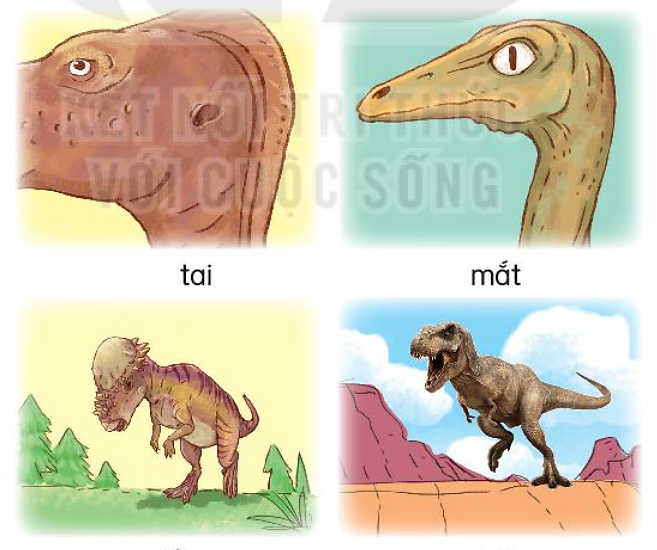 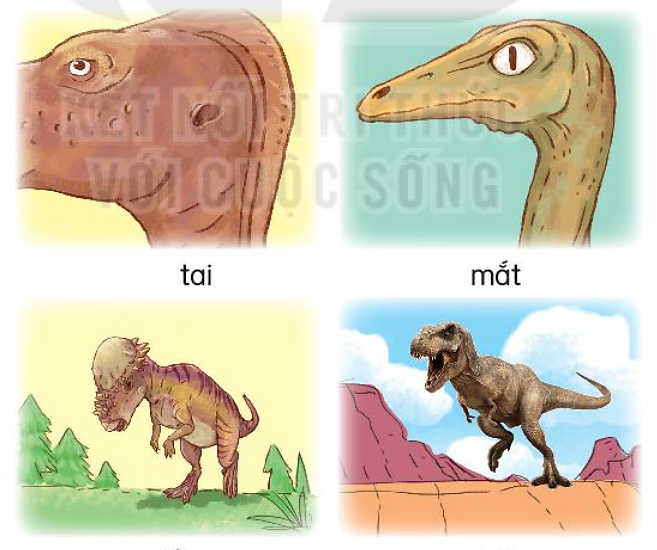 KHỦNG LONG
BÀI 10
BÀI 10
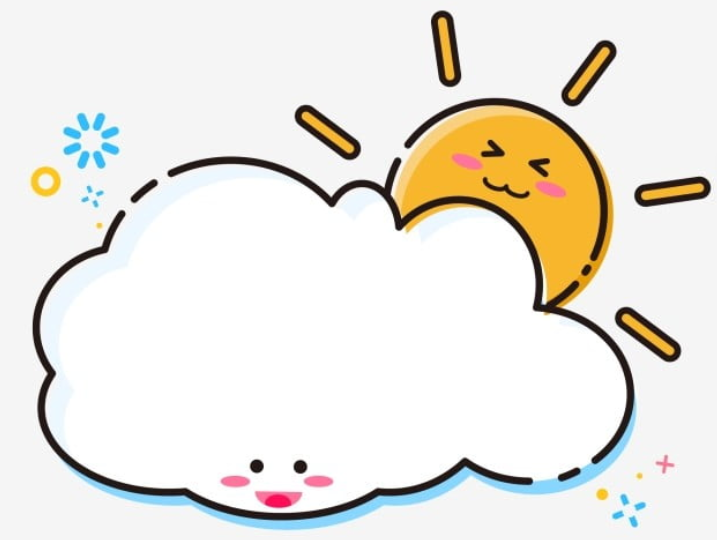 TIẾT 3
VIẾT
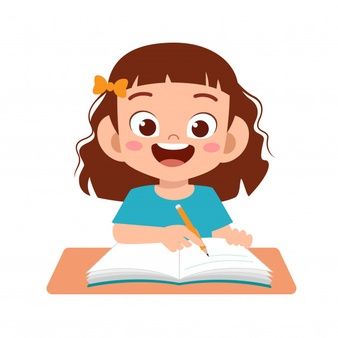 1. Nghe – viết:
Khủng long
Chân khủng long thẳng và rất khỏe. Vì thế chúng có thể đi khắp một vùng rộng lớn để kiếm ăn. Khủng long có khả năng săn mồi tốt nhờ có đôi mắt tinh tường cùng cái mũi và đôi tai thính.
Các từ dễ viết sai
rộng
săn mồi
tinh tường
VIẾT BÀI
Học sinh viết bài vào vở ô li
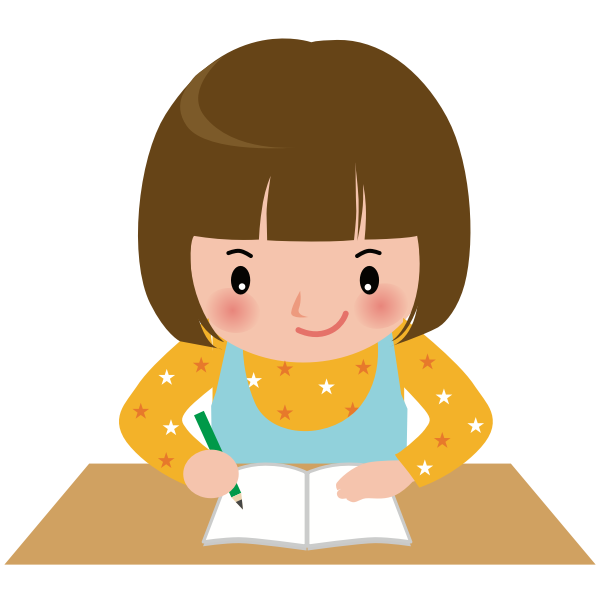 2. Chọn uya hoặc uyu thay cho ô vuông.
Đường lên núi quanh co, khúc kh          .
Mẹ tôi thức kh           dậy sớm làm mọi việc.
3. a.Nhìn hình, tìm từ ngữ chứa iêu hoặc ươu để gọi tên loài vật.


b. Nhìn hình, tìm từ ngữ chứa uốc hoặc uôt để gọi tên loài vật.
uỷu
uya
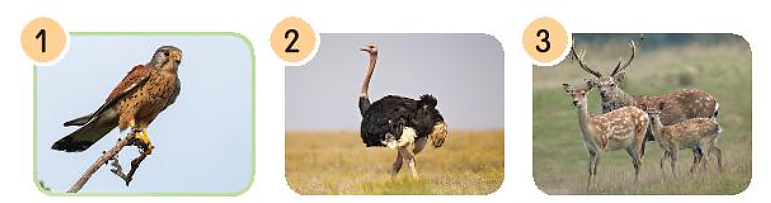 diều hâu
đà điểu
hươu nai
1
2
3
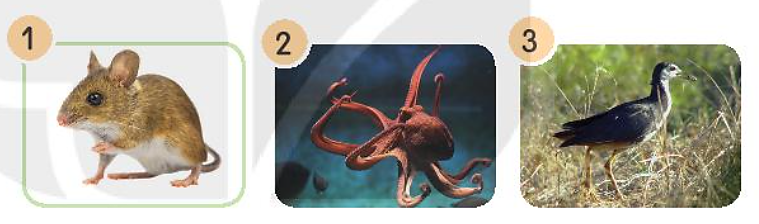 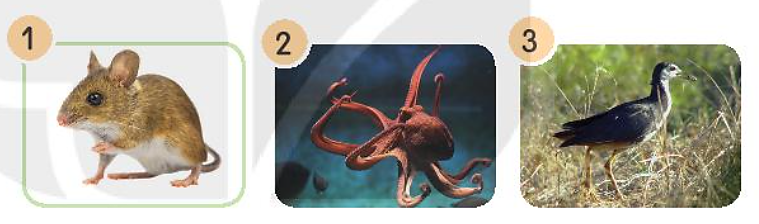 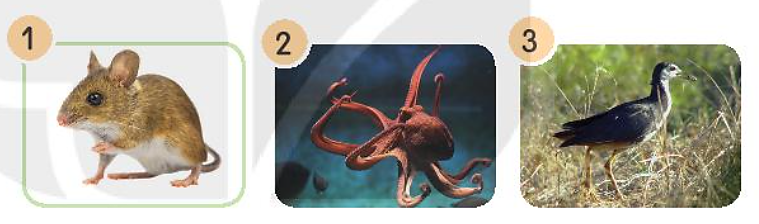 con chuột
bạch tuộc
chim cuốc
KHỦNG LONG
BÀI 10
BÀI 10
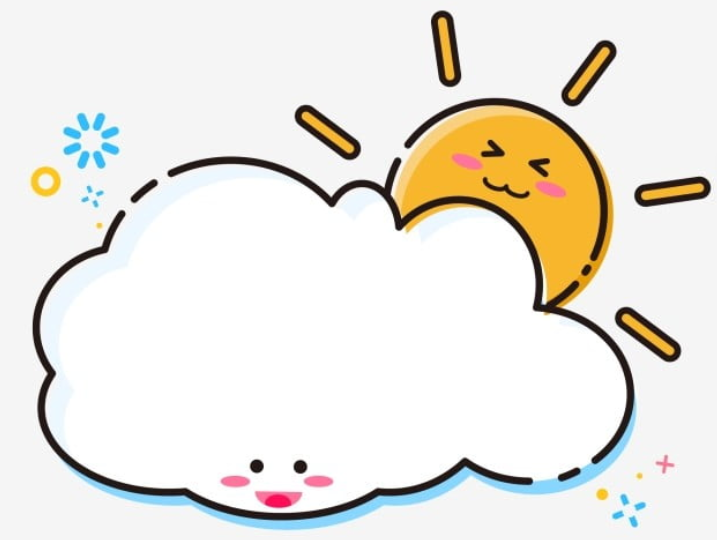 TIẾT 4
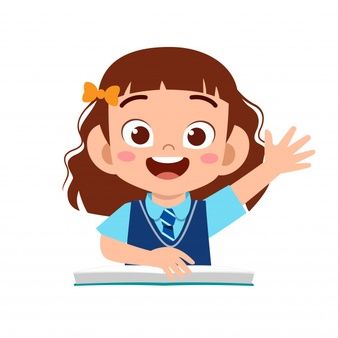 LUYỆN TỪ VÀ CÂU
1. Nói tên các con vật ẩn trong tranh
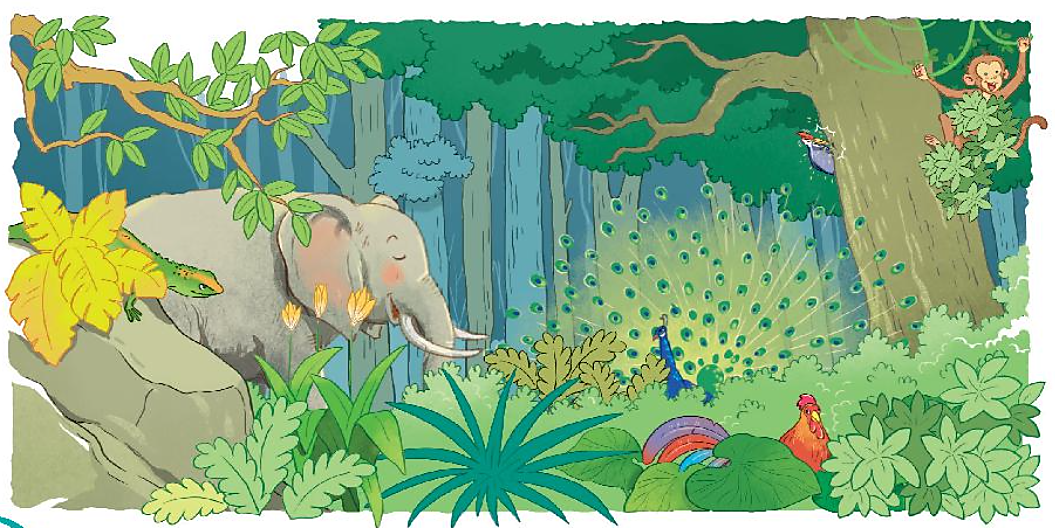 khỉ
chim gõ kiến
voi
kì nhông
chim công
gà
2. Tìm từ ngữ chỉ hoat động của các con vật sống trong rừng. Đặt câu với từ ngữ vừa tìm được.
voi
huơ vòi, phun nước,…
gà
gáy, chạy, mổ cỏ,…
chim công
múa, xòe đuôi,…
chim gõ kiến
bay, đục thân,…
khỉ
leo trèo, đu cây,…
kì nhông
bò, bắt mồi,…
3. Chọn dấu chấm, dấu chấm hỏi hoặc dáu chấm than thay cho ô vuông.
Con gì có cái vòi rất dài   ?
Con mèo đang trèo cây cau   .
Con gì phi nhanh như gió  ?
Ôi con công đẹp quá  !
KHỦNG LONG
BÀI 10
BÀI 10
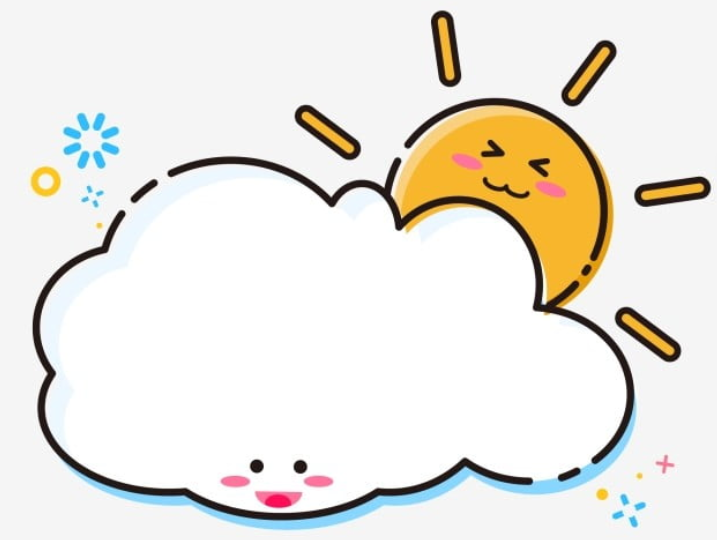 TIẾT 5 – 6
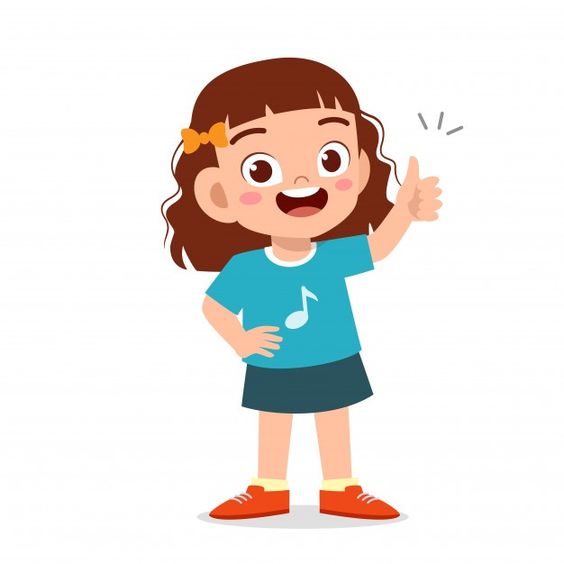 LUYỆN VIẾT ĐOẠN
1. Nói tên các con vật trong mỗi bức ảnh dưới đây.
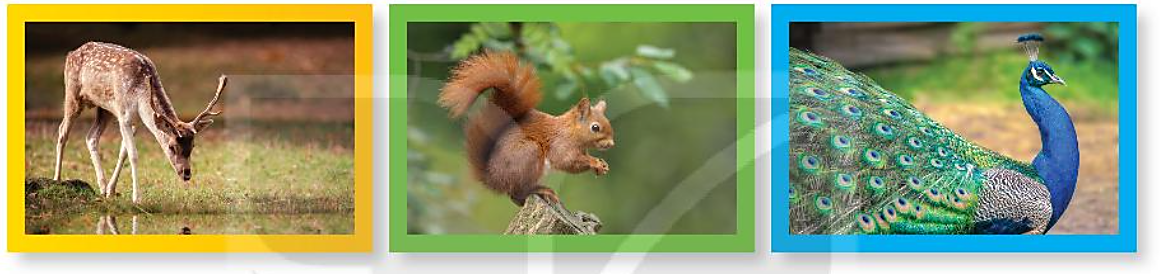 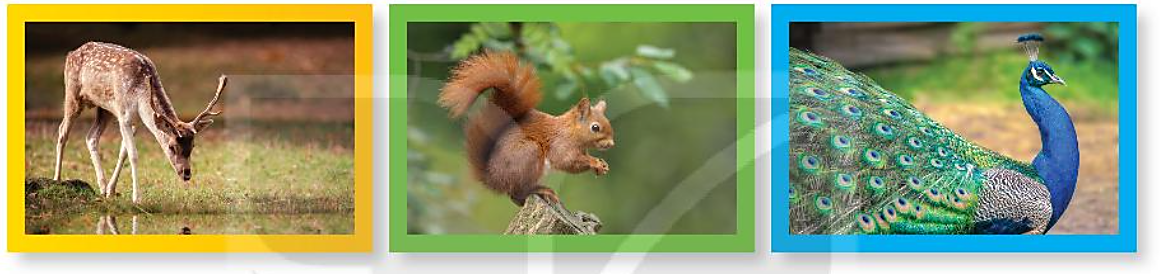 hươu
sóc
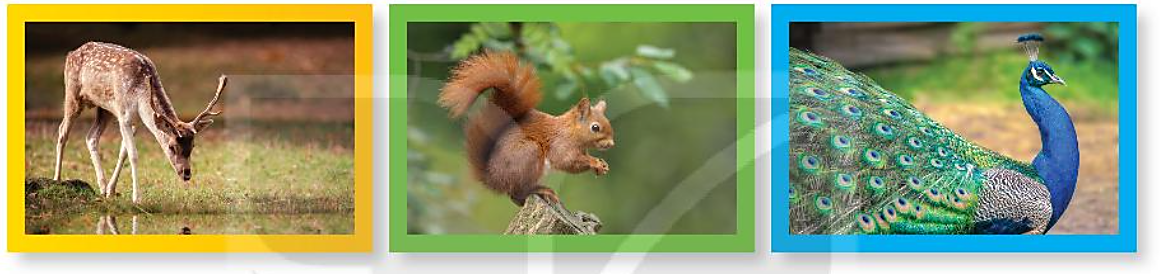 công
2. Viết 3 – 5 câu giới thiệu tranh (ảnh) về motojcon vật mà em yêu thích.
GỢI Ý
Em nhìn thấy tranh (ảnh) ở đâu?
- Trong tranh (ảnh) có con vật nào? Con vật đó đang làm gì? Nó có đặc điểm gì nổi baath?
Em có thích tranh (ảnh) đó không? Vì sao?
ĐỌC MỞ RỘNG
Tìm đọc sách báo viết về động vật hoang dã (hổ, báo, sư tử,…)
Giới thiệu với các bạn một số thông tin về laoif vật đó.
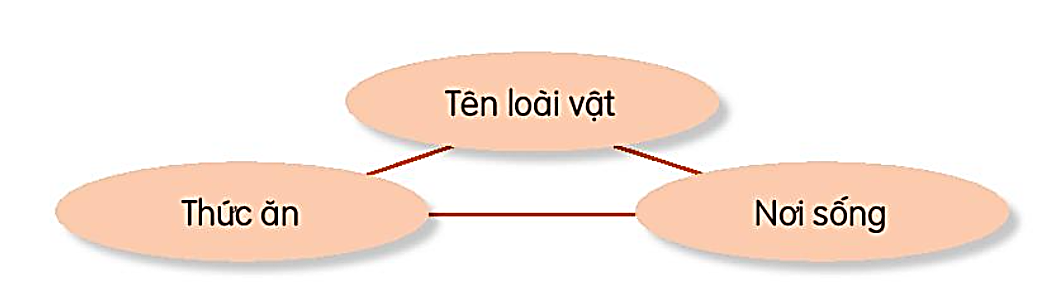